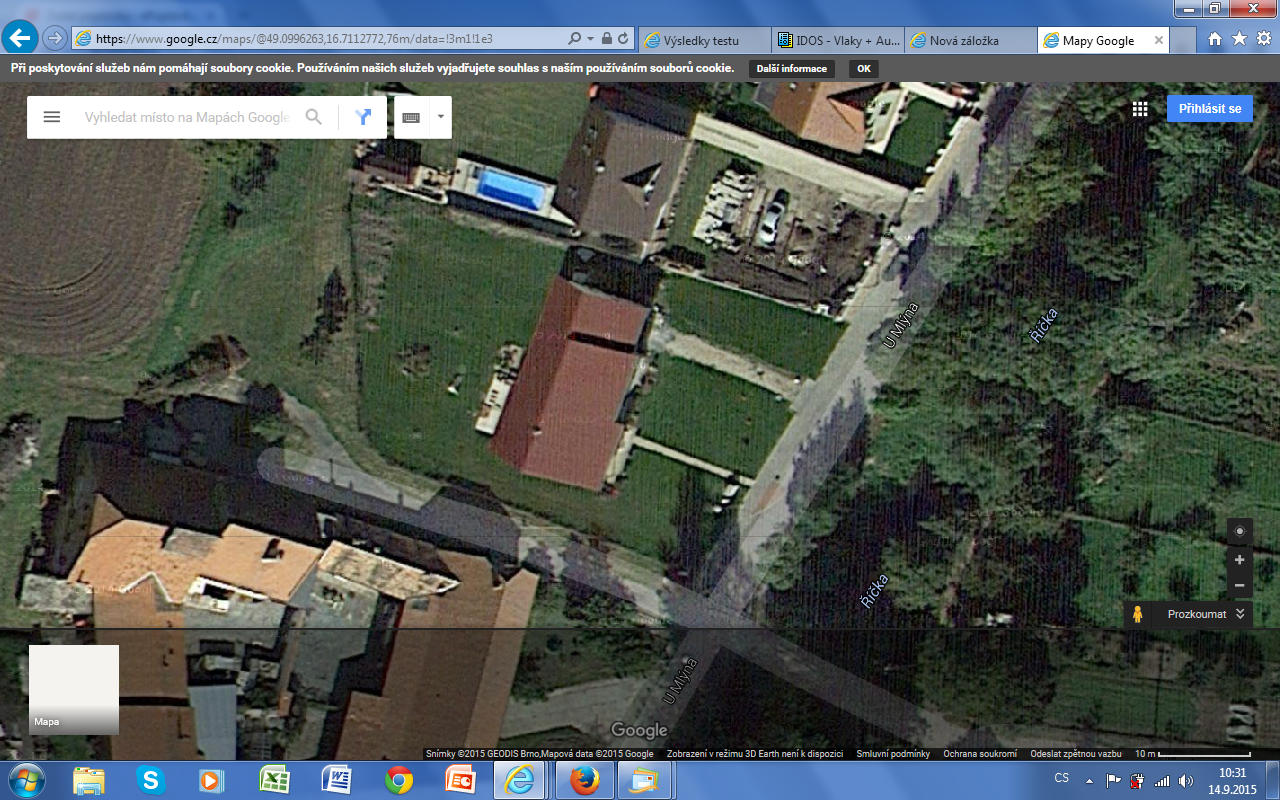 Návrh výsadby
Návrh výsadby
Koupací jezírko
Návrh výsadby
Návrh výsadby
Návrh výsadby
Návrh výsadby